PHP (2) - condition - loop
030523315 – Web Programming and Web Database
Asst. Prof. Dr. Choopan Rattanapoka
งานครั้งที่ 4 : Review
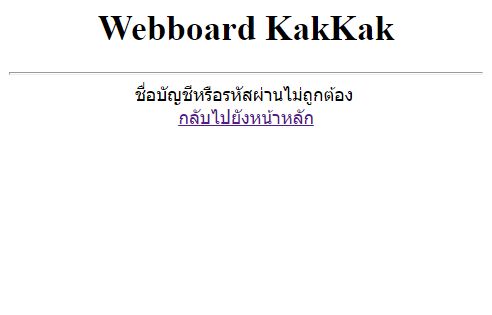 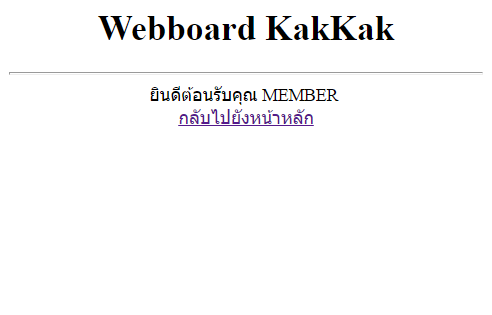 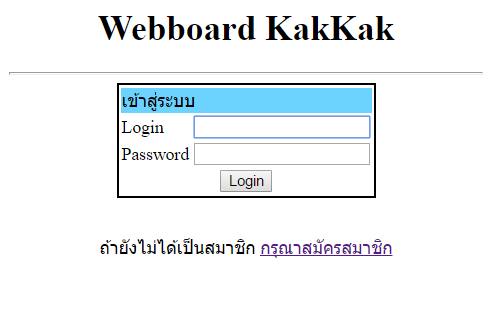 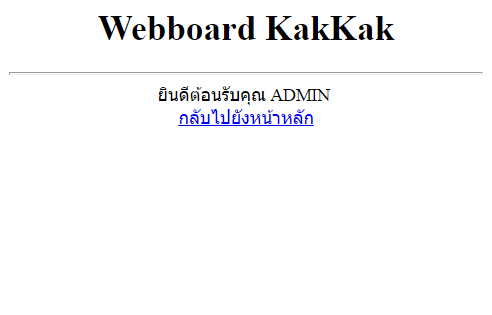 คำสั่งเงื่อนไข
การเรียนที่ผ่านมาเป็นการเขียนโปรแกรมโดยเรียกใช้คำสั่ง
ประกาศสร้างตัวแปร  
กำหนดค่าให้กับตัวแปร  
คำสั่งคำนวณประเภทต่างๆ
โปรแกรมจะทำงานเรียงลำดับตั้งแต่คำสั่งแรกไปจนถึงคำสั่งสุดท้าย  ซึ่งในบางครั้งอาจจะไม่ต้องการให้เป็นเช่นนั้น 
คำสั่งเงื่อนไข มีไว้เพื่อควบคุมทิศทางการทำงานของโปรแกรม
เพื่อให้โปรแกรมทำงานในแบบที่ต้องการได้ 
ในทางปฏิบัตินั้นสภาพของปัญหาที่ต้องเขียนโปรแกรมขึ้นมาเพื่อแก้ไขความซับซ้อน  ซึ่งคงจะไม่ใช่โปรแกรมที่ทำงานเรียงกันไปตั้งแต่ต้นจนจบโปรแกรม
Comparison Operators
ผลลัพธ์ของการเปรียบเทียบมีแค่ 2 กรณี คือ true และ false
ตัวอย่าง 1
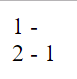 สำหรับค่า true และ false (Boolean) ใน PHP ถ้าใช้คำสั่ง echo เพื่อดูผลลัพธ์ PHP จะแสดง
ตัวเลข 1 เมื่อค่าเป็น true
ไม่แสดงค่าอะไรเลย ถ้าเป็น false
ถ้าต้องการตรวจสอบค่าจริงๆ ให้ใช้ฟังก์ชัน var_dump()
ตัวอย่าง 2
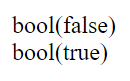 Logical Operators
Truth table
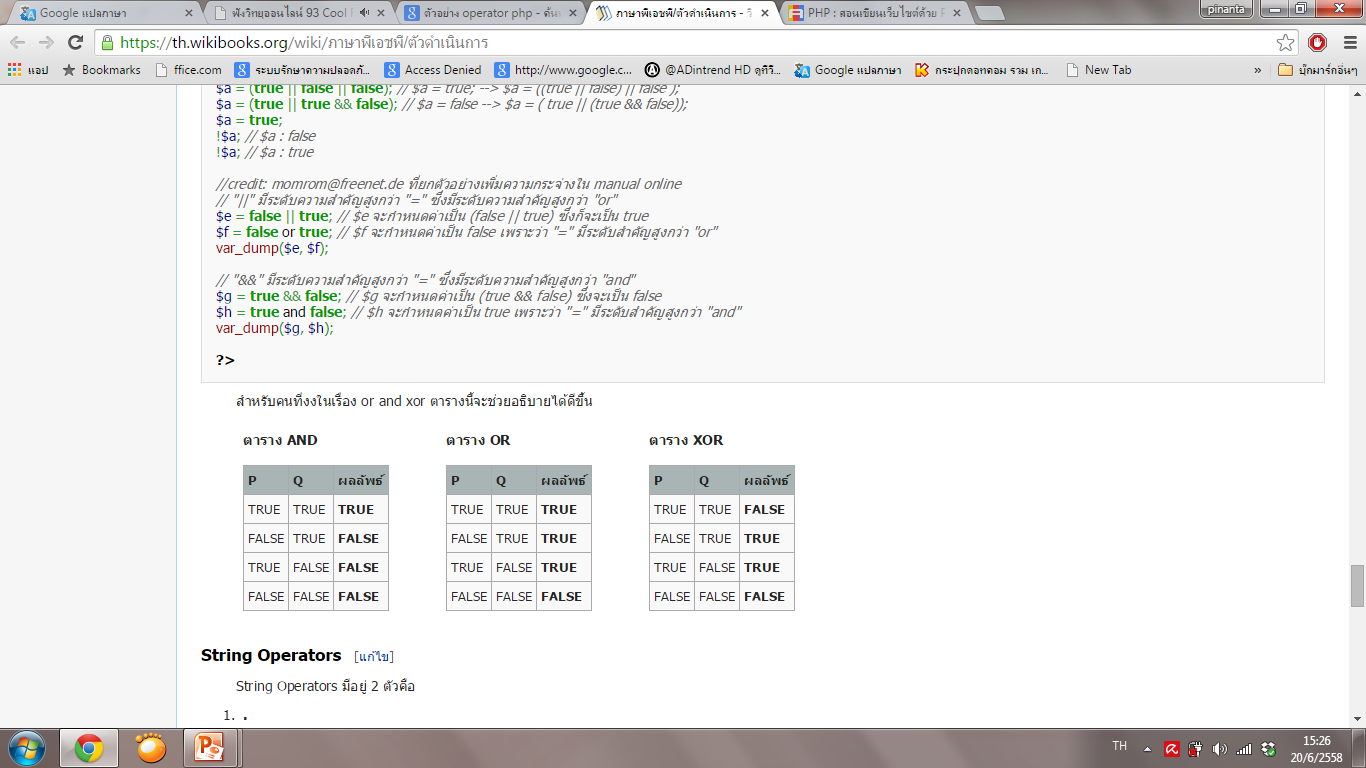 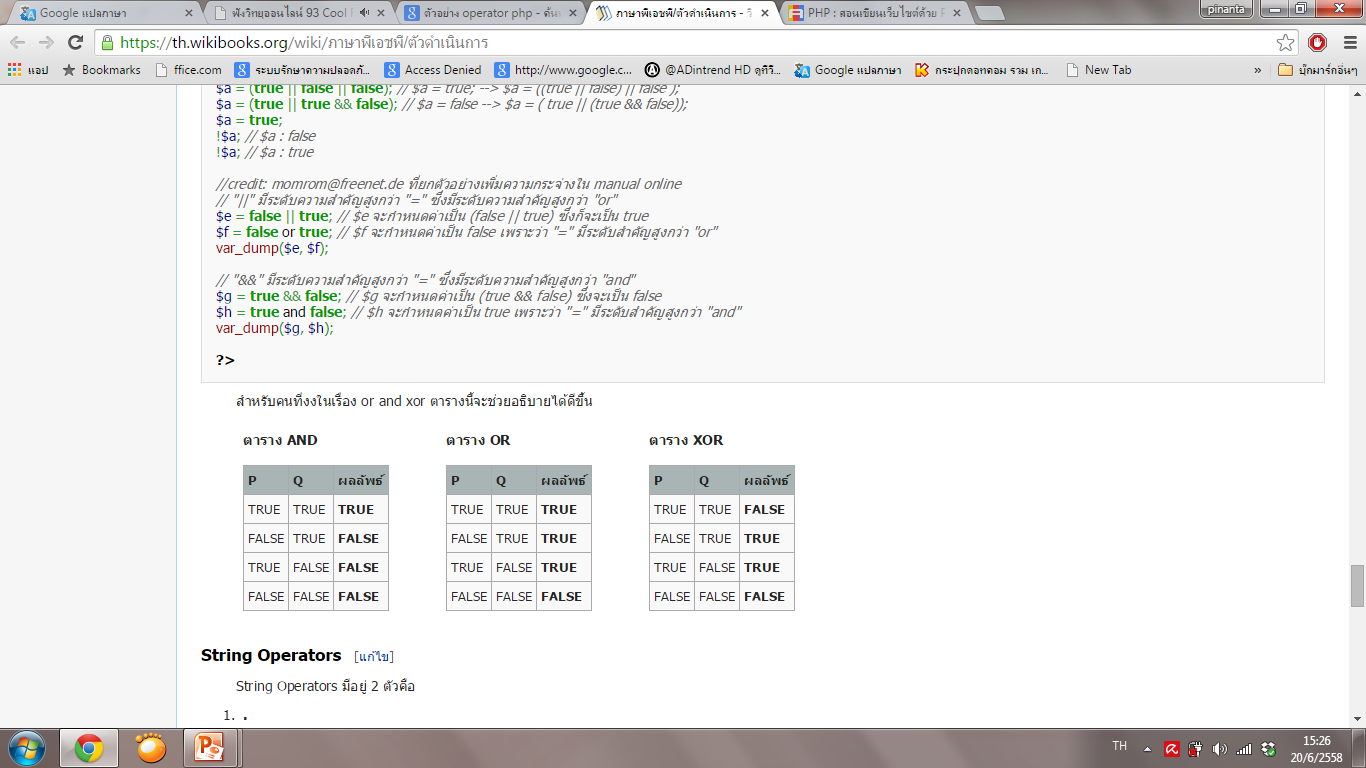 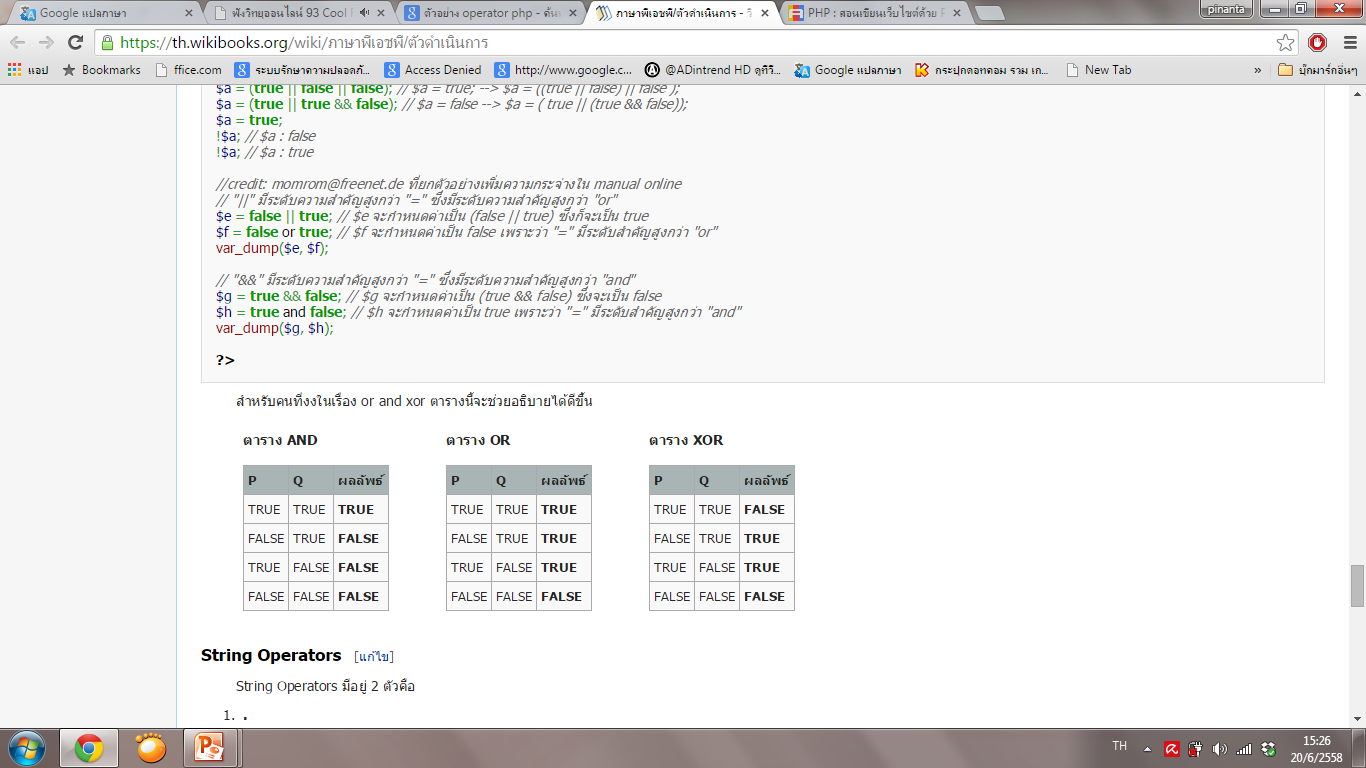 คำสั่ง if
1
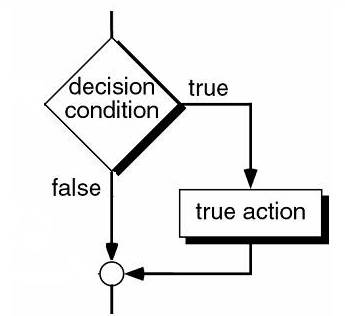 2
ตัวอย่าง 3
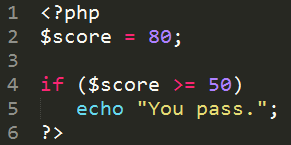 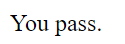 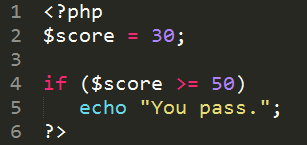 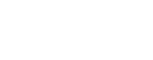 คำสั่ง if-else
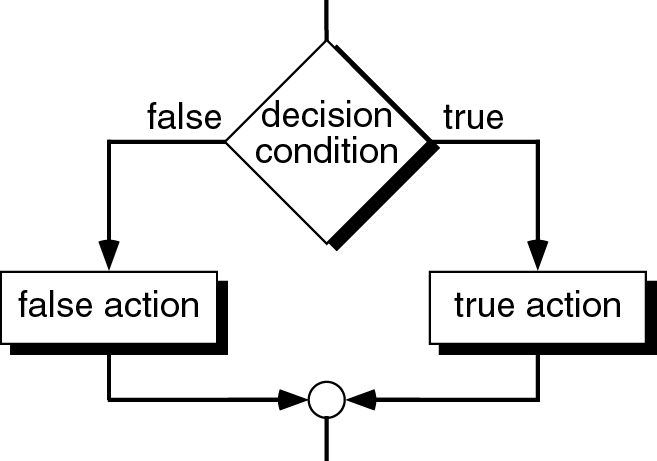 1
2
ตัวอย่าง 4
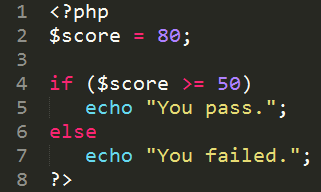 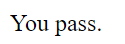 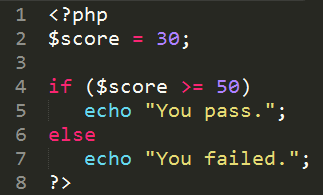 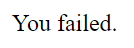 จงหาผลลัพธ์ของโปรแกรม
main.html
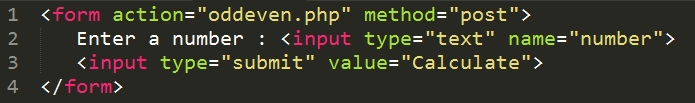 oddeven.php
ถ้าผู้ใช้ป้อนเปิด main.html แล้วป้อนค่า
 10
 28
 33
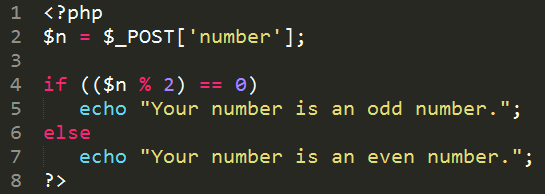 คำสั่ง if - elseif - else
คำสั่ง if - elseif - else จะใช้ในกรณี
ที่มีทางเลือกให้ทำงานมากกว่า 2 ทางเลือก 
ทางเลือกมีเงื่อนไขต่างกันจึงต้องเรียกใช้คำสั่ง if หลายครั้ง เพื่อกำหนดเงื่อนไขสำหรับแต่ละทางเลือก
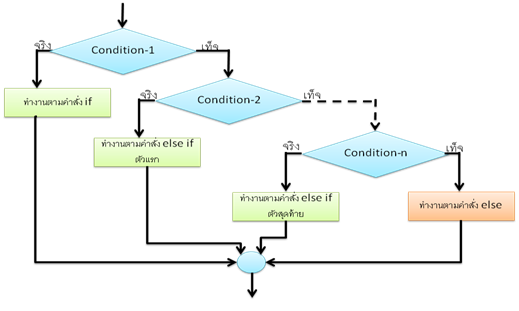 ตัวอย่าง 5
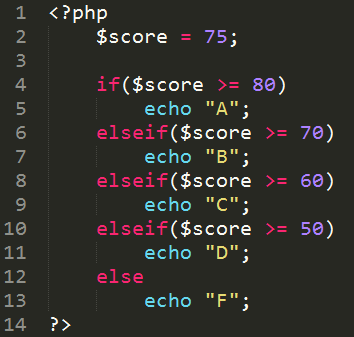 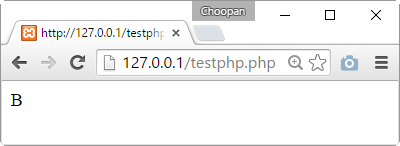 จงหาผลลัพธ์ของหน้าเว็บนี้
ถ้าเปลี่ยนค่าของตัวแปร $scoreเป็น
 90
 58
 30
 -100
คำสั่ง switch-case
คำสั่ง switch-case จะใช้ในกรณีที่มีทางเลือกให้ทำงานหลายทางเลือกโดยใช้เงื่อนไขร่วมกัน
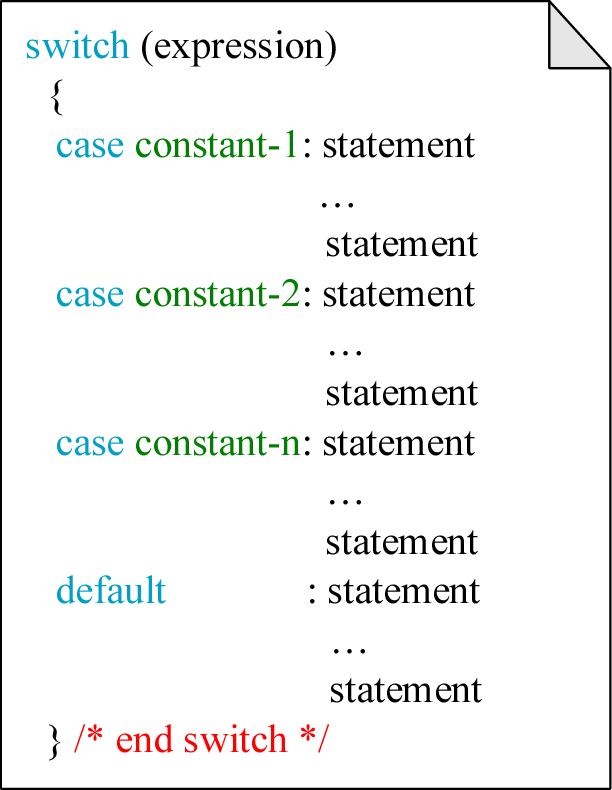 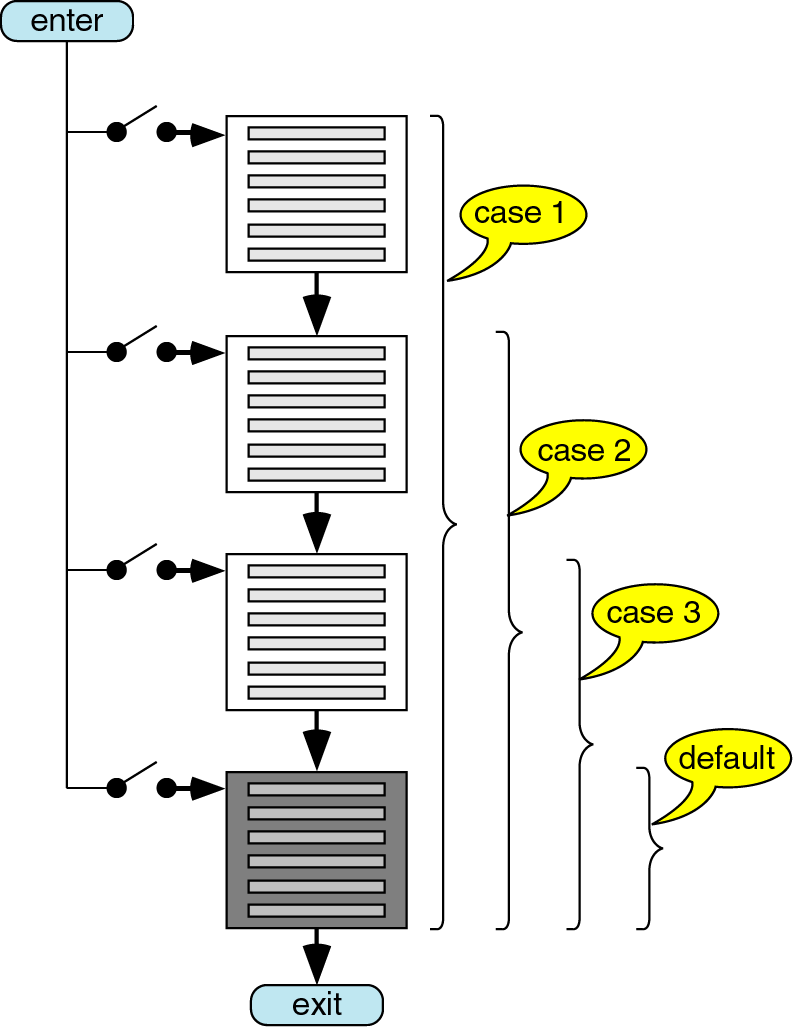 ตัวอย่าง switch - case
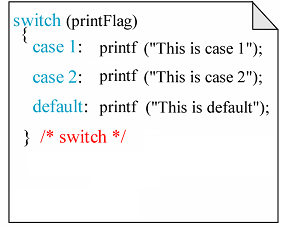 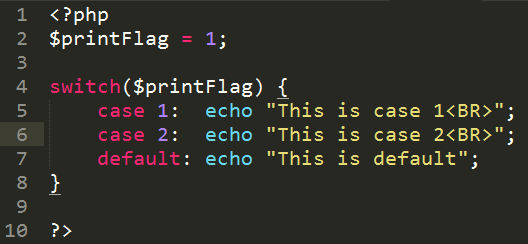 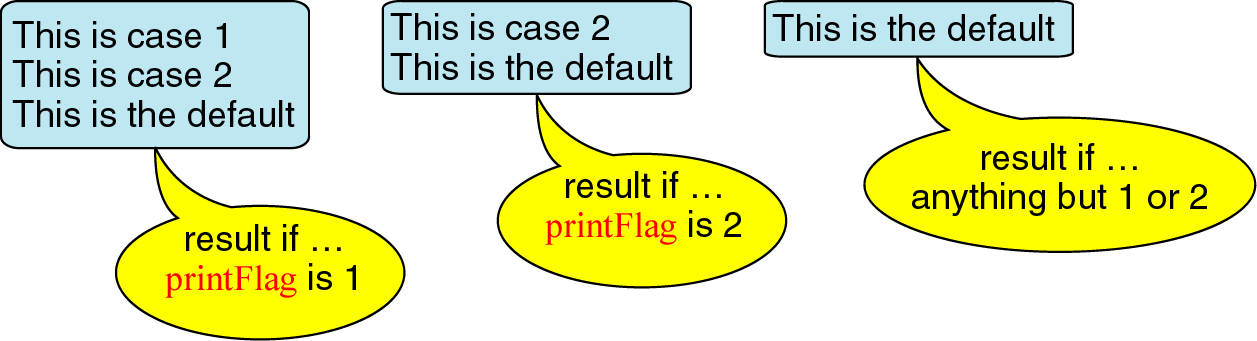 การใช้ break ใน switch-case
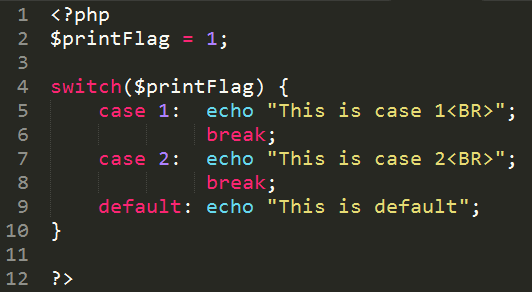 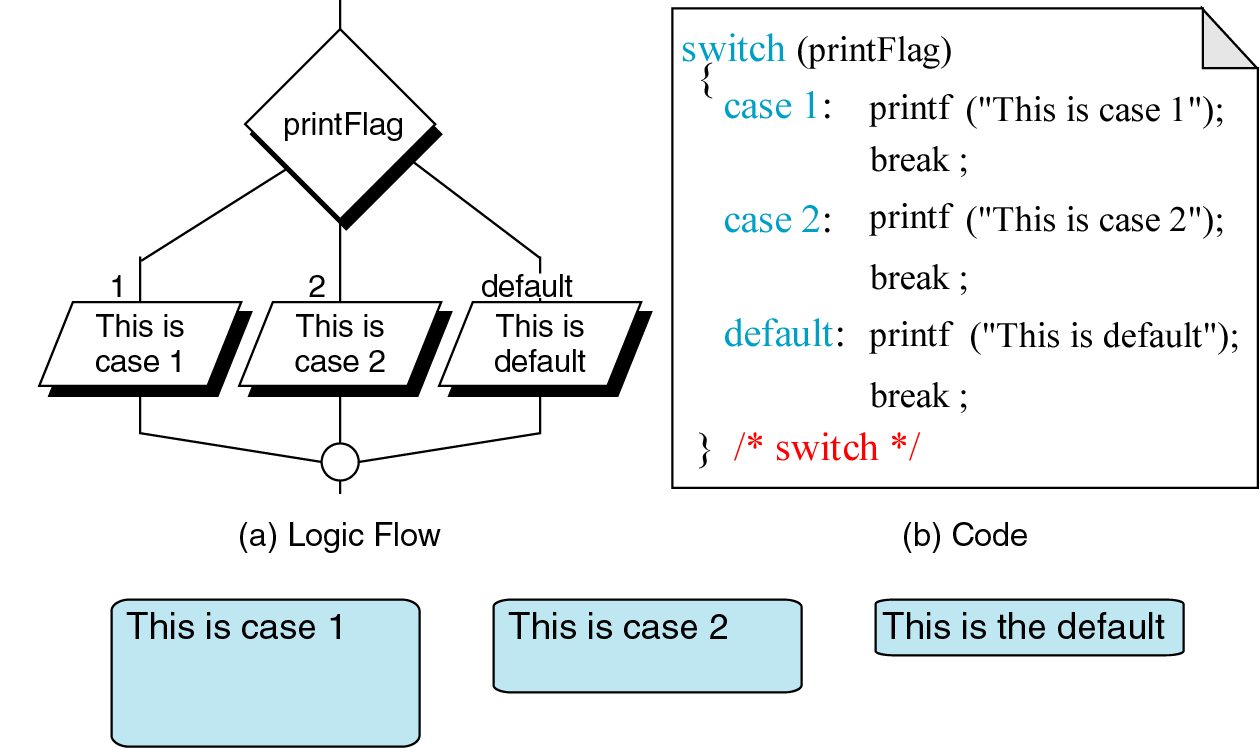 Switch-case ใน PHP ใช้กับข้อความได้
<?php
  $favcolor = "red";

  switch ($favcolor) {
     case "red“ :    echo "Your favorite color is red!";     break;
     case "blue“ :   echo "Your favorite color is blue!";    break;
     case "green":  echo "Your favorite color is green!";  break;
     default :
        echo "Your favorite color is neither red, blue, nor green!";
  }
?>
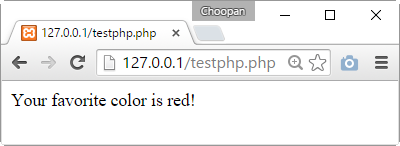 While Loop
การทำงาน while loop นั้นจะทำงานซ้ำ 
    จนกระทั่งเงื่อนไขเป็นเท็จ  เมื่อเงื่อนไขเป็นเท็จแล้ว ก็จะออกจากลูป เพื่อทำงานในส่วนของ code อื่นต่อไป
while ( เงื่อนไข ) {
  Code ที่ถูกรันซ้ำ ;

  }
ตัวอย่าง While Loop
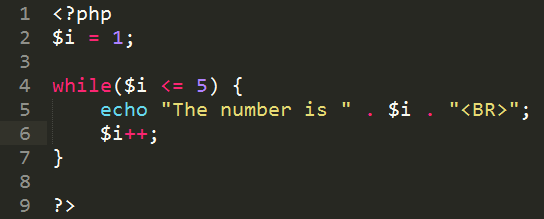 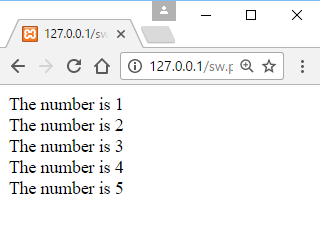 do-while Loop
การทำงาน do-while loop นั้นจะต่างจาก while loop 
    ตรงที่ Code ที่อยู่ในลูปจะถูกทำงาน ก่อนที่จะตรวจสอบเงื่อนไข
do
{ Code ที่ถูกรันซ้ำ ;
}
while ( เงื่อนไข );
ตัวอย่าง While Loop
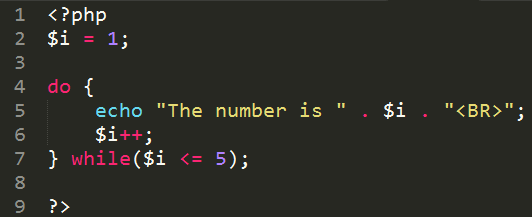 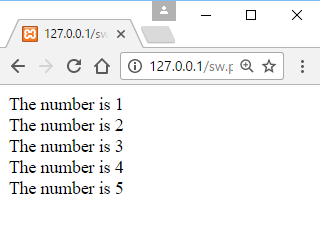 คำสั่ง for
ใช้สำหรับการควบคุมทิศทางของโปรแกรมให้ทำงานแบบวนรอบ เช่นเดียวกันกับ while และ do-while 
แต่คำสั่ง for มีลักษณะพิเศษกว่าคำสั่งลูปแบบอื่นๆ ตรงที่คำสั่ง for เหมาะสมกับกรณีที่รู้จำนวนแน่นอนแล้วว่าต้องการให้วนลูปทำงานกี่รอบ
 รูปแบบการเรียกใช้งานคำสั่ง for ต่างจากคำสั่งลูปอื่นๆ ดังนี้
แผนผังการทำงานของ for
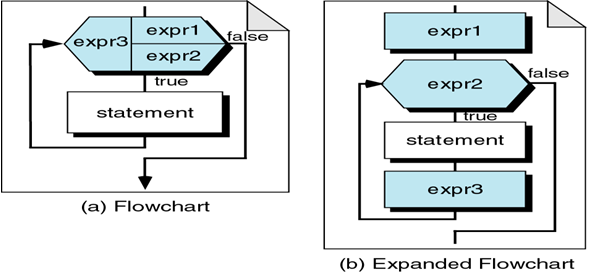 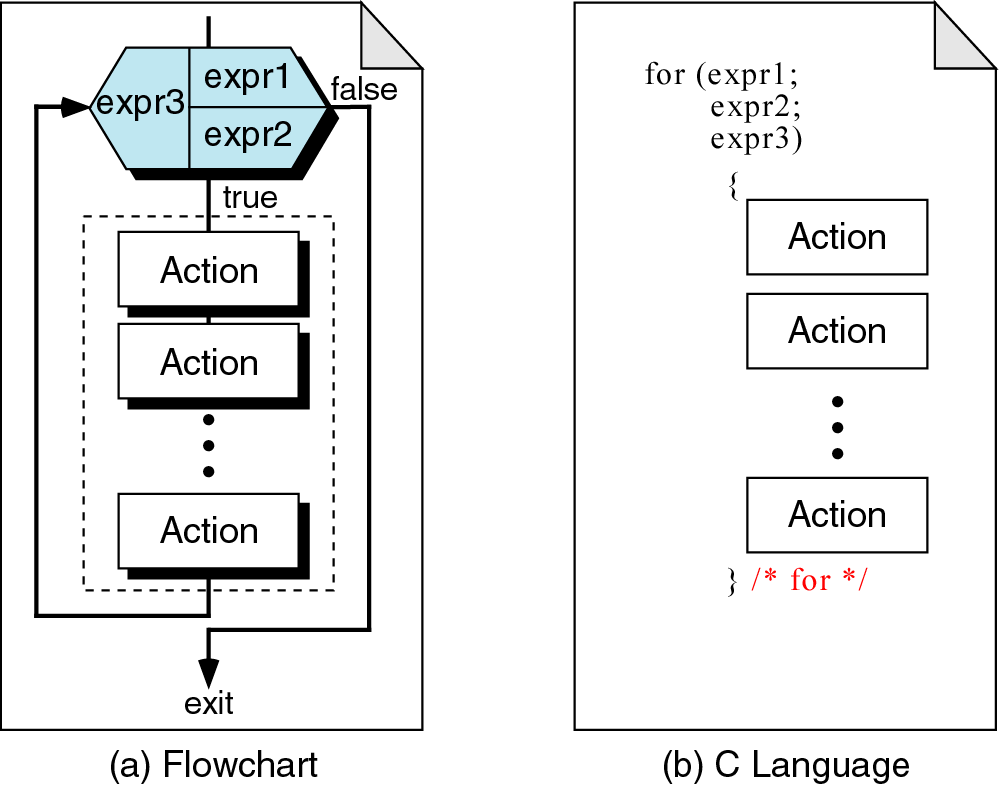 เปรียบเทียบคำสั่ง while และ for
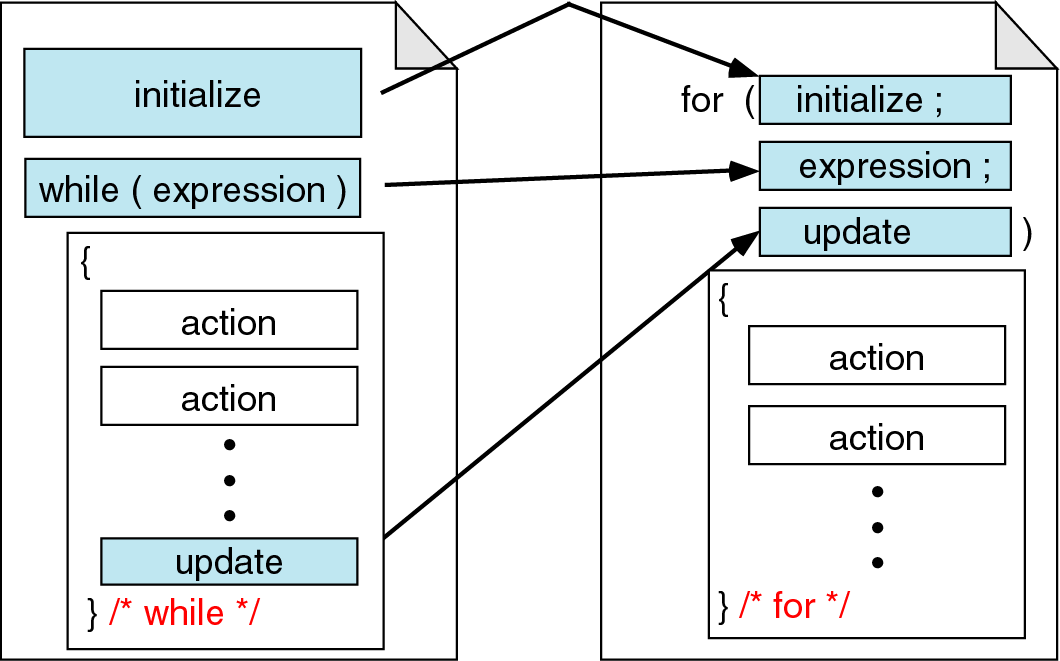 ตัวอย่างการแปลง while เป็น for
$i = 0;

while($i < 10) {
         
         echo “$i <BR>”;
         
         $i++;
}
for(           ;             ;          ) {
       echo “$i <BR>”;

}
$i < 10
$i++
$i = 0
ตัวอย่าง For Loop
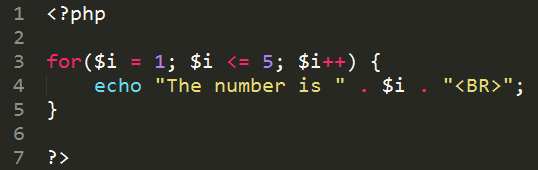 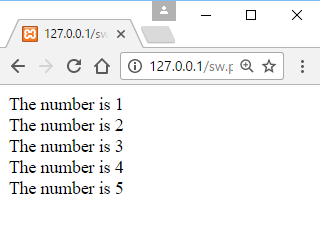 การวนพิมพ์ค่าในตัวแปรประเภท Array
ถ้าเราไม่ทราบว่าค่าในตัวแปร array มีทั้งหมดกี่ค่า จำเป็นต้องใช้ฟังก์ชัน count() เข้ามาช่วยนับจำนวน
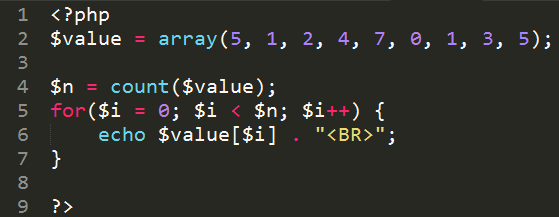 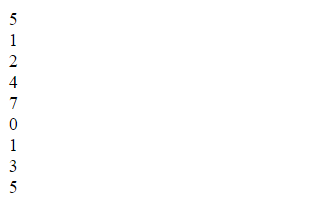 การใช้คำสั่ง foreach ในการวนพิมพ์ค่าในตัวแปรประเภท Array
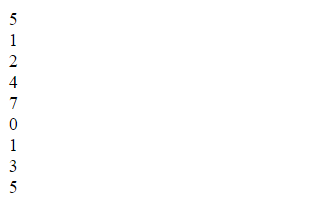 การใช้คำสั่ง foreach ในการวนพิมพ์ค่าในตัวแปรประเภท Associative Array
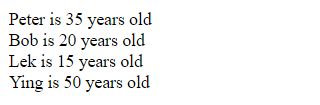 งานครั้งที่ 4 : index.html
เปลี่ยนชื่อไฟล์จาก index.html เป็น index.php
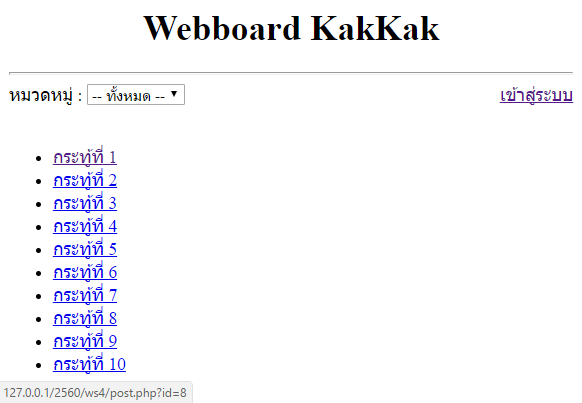 ให้ใช้ PHP วนลูป 10 รอบในการสร้าง Bullet ของกระทู้ที่ 1 ถึงกระทู้ที่ 10
โดยแต่ละ Link ของกระทู้จะไปยังหน้า post.php?id=XX
ค่า XX คือหมายเลขของกระทู้
งานครั้งที่ 4 : verify.php
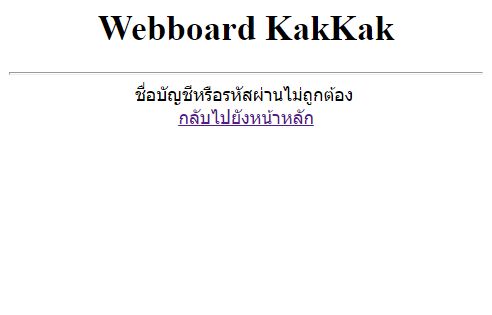 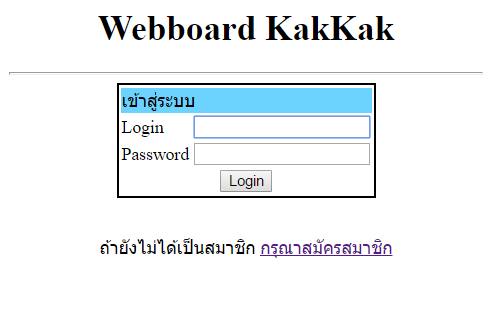 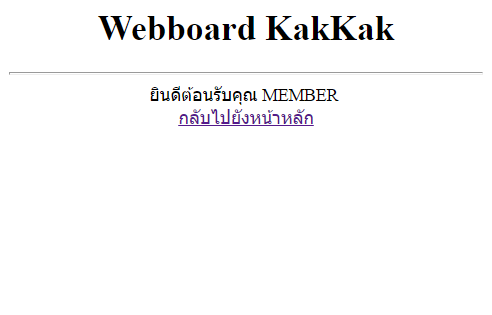 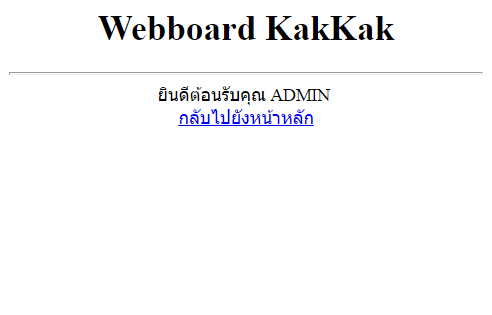 ให้แก้ไขหน้า verify.php โดยตรวจสอบเงื่อนไขดังนี้
ถ้า Login เป็น “admin” และ Password เป็น “ad1234” ให้แสดงว่า “ยินดีต้อนรับคุณ ADMIN”
ถ้า Login เป็น “member” และ Password เป็น “mem1234” ให้แสดงข้อความว่า “ยินดีต้อนรับคุณ MEMBER”
ถ้า Login และ Password ไม่ตรงกับเงื่อนไขด้านต้นให้แสดงข้อความว่า “ชื่อบัญชีหรือรหัสผ่านไม่ถูกต้อง”
งานครั้งที่ 4 : post.php
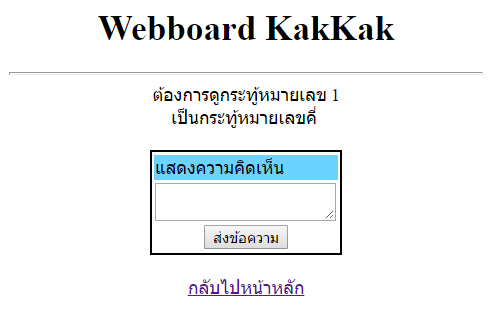 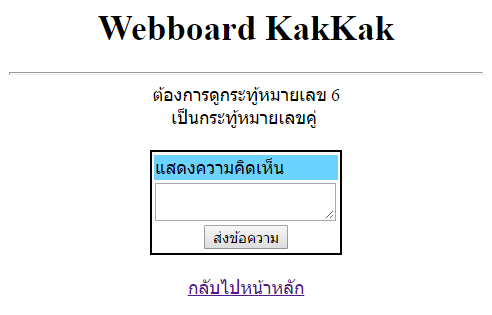 ให้แก้ไขหน้า post.php โดยให้แสดงด้วยว่ากระทู้ที่ผู้ใช้กดเข้ามาดูนั้นเป็นกระทู้หมายเลขคู่ หรือหมายเลขคี่
เพิ่มเติม : ลองหาดูว่าควรจะต้องแก้ไขหน้าเว็บไหนอีกเพื่อให้การทำงานโดยรวมยังถูกต้องอยู่